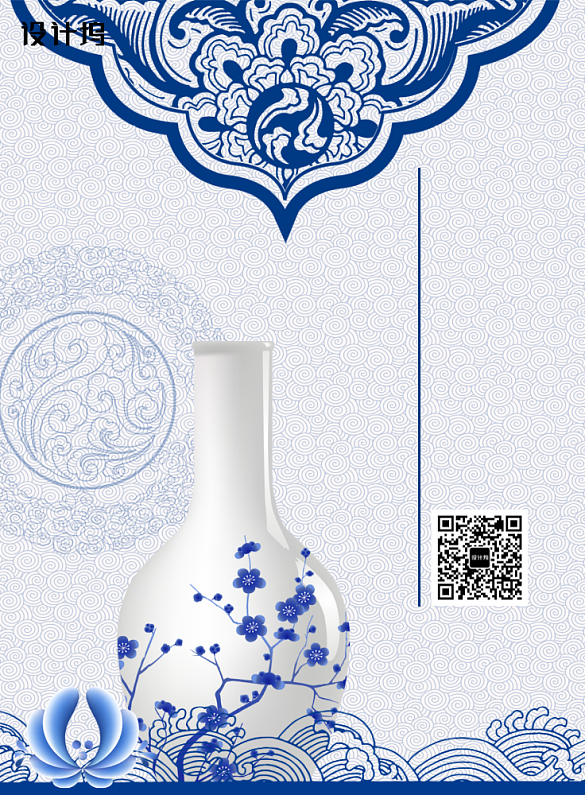 美术：美丽的青花瓷
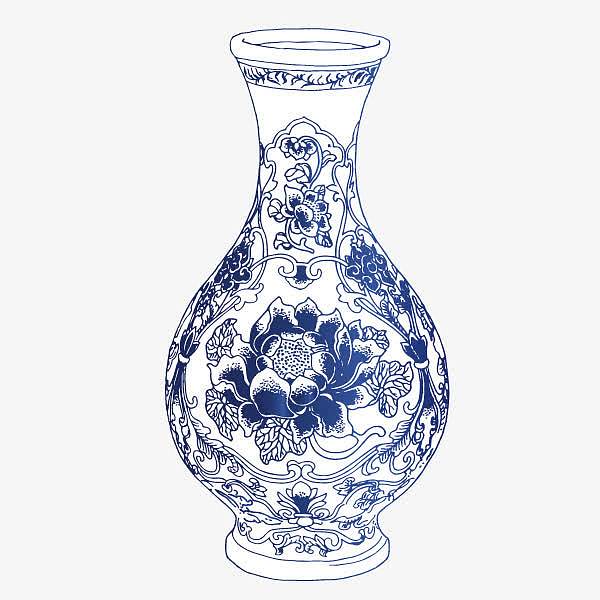 瓶口
瓶颈
瓶肚
底座
青花瓷
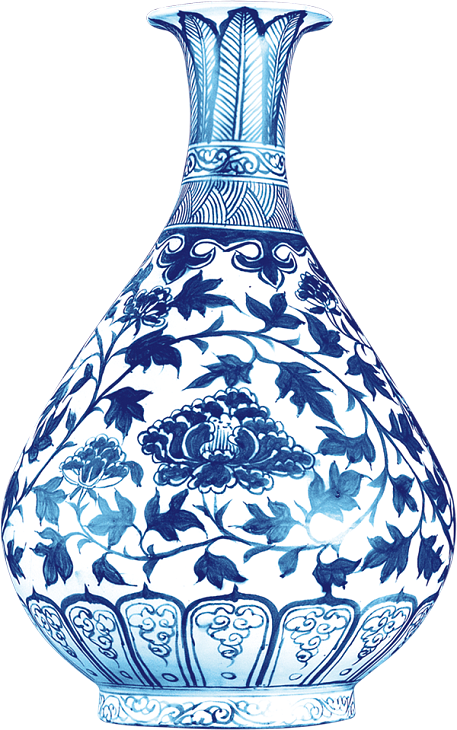 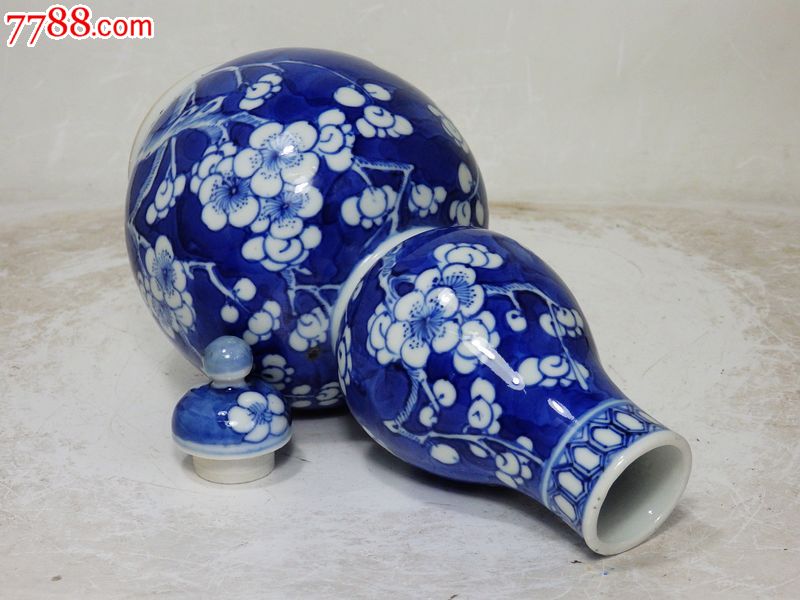 青底白花
白底青花
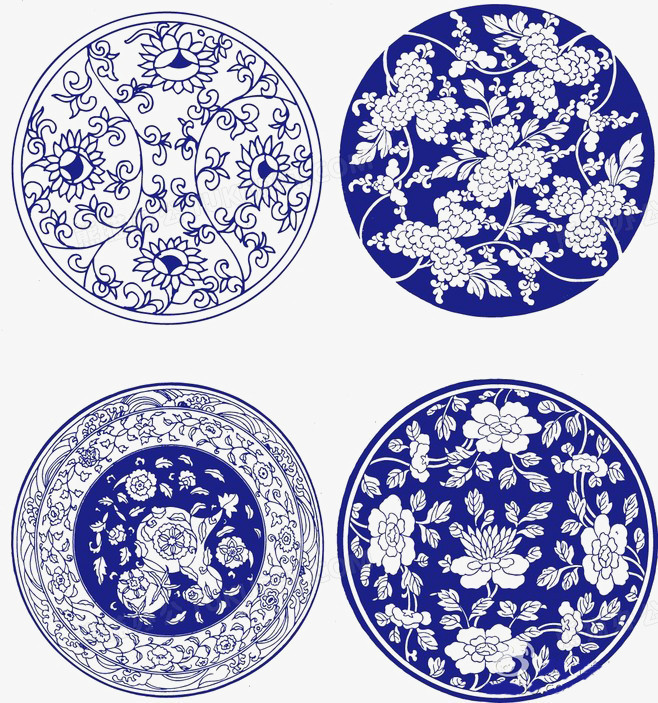 花纹
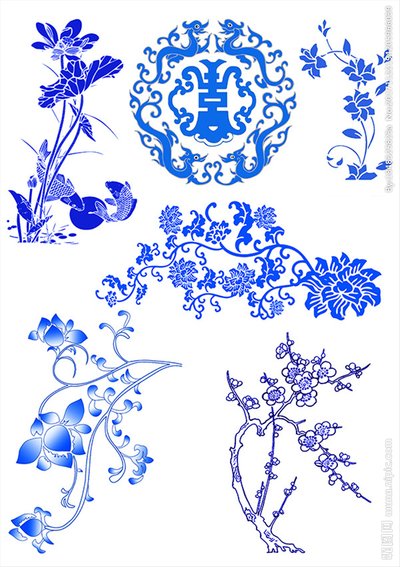 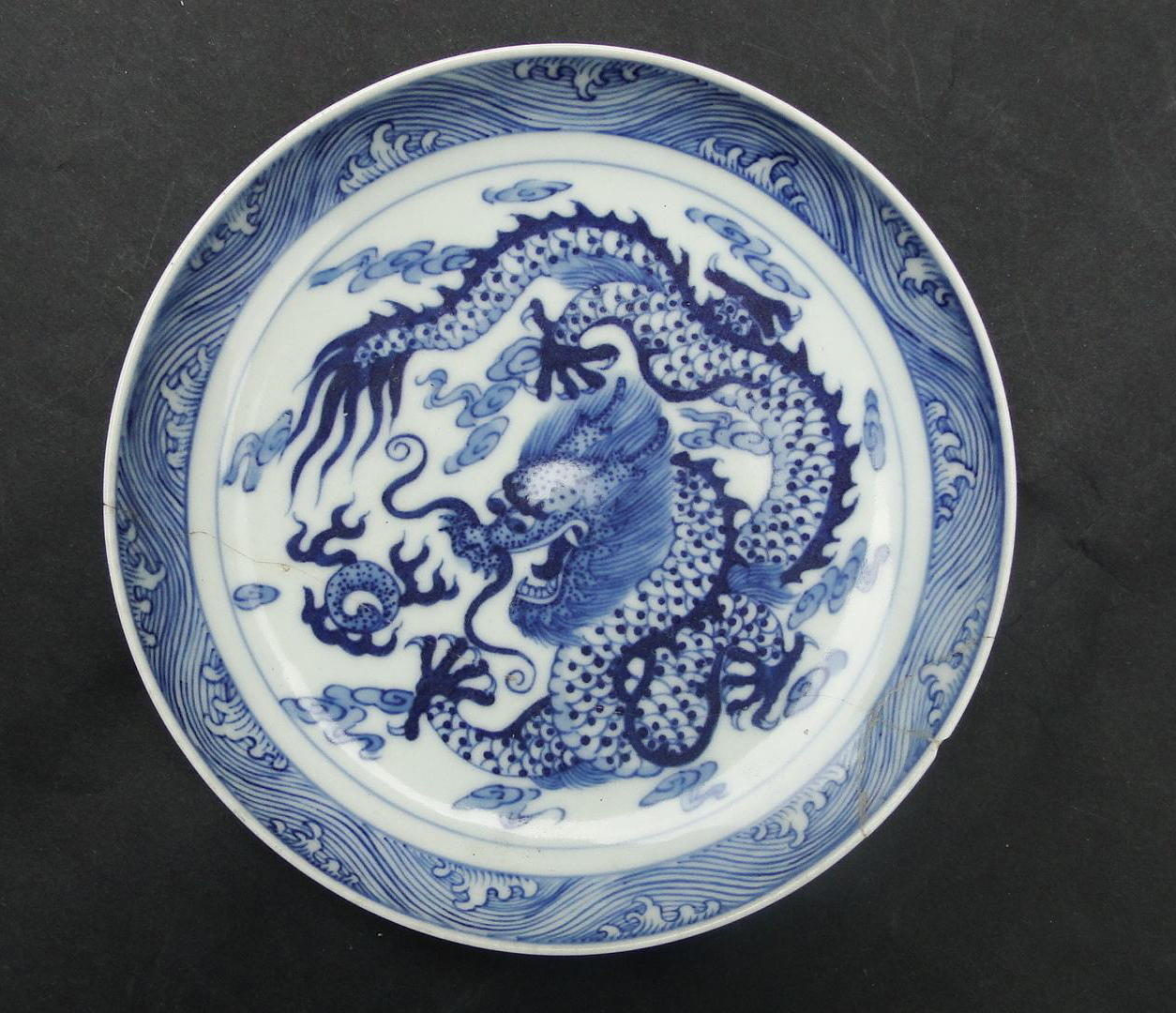 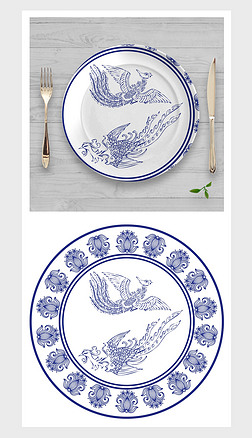 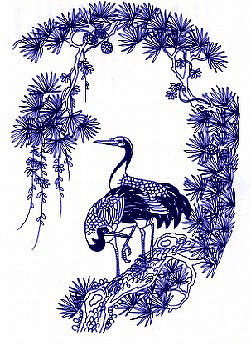 动物花纹
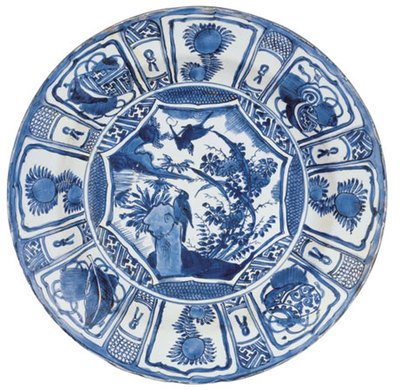 青花瓷的传说 动画视频-少儿-高清完整正版视频在线观看-优酷  https://v.youku.com/v_show/id_XNTE3MDgzMzg3Ng==.html

青花瓷高清视频，唯美中国风_哔哩哔哩_bilibili  https://www.bilibili.com/video/BV1Bs4y1m7iG/